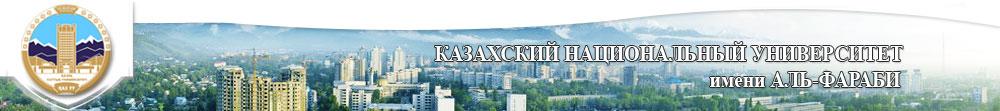 Лекция 3. Принципы получения наносистем. Классификация способов получения наночастиц и наноструктурированных материалов. Диспергационные методы «Сверху-вниз».
Существует два основных подхода к получению наночастиц: методы «сверху вниз» и «снизу вверх». «Снизу вверх» (методы конденсации с точки зрения коллоидной химии) позволяет получать более крупные частицы из мелких частиц (атомов, молекул, ионов). Для получения наночастиц из более крупных частиц применяются методы «сверху вниз» (диспергирование). Кроме того, наночастицы
могут быть приготовлены путем комбинации  и
специфических методов синтеза наночастиц.
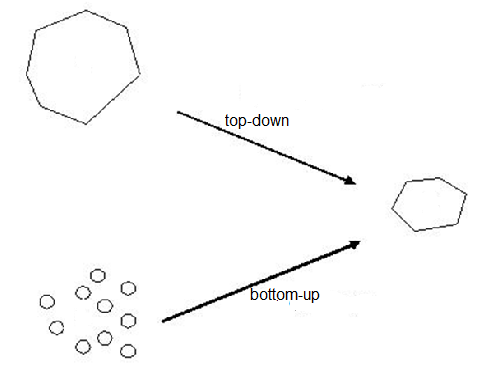 Adilbekova A.O
диспергирование;
- конденсационные;
- специфические, преимущественно в отношении НЧ
- комбинированные.
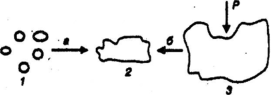 а конденсация и укрупнение частиц; б - диспергирование и дробление крупных частиц; 1,3- исходные вещества; 2 - частица дисперсной фазы
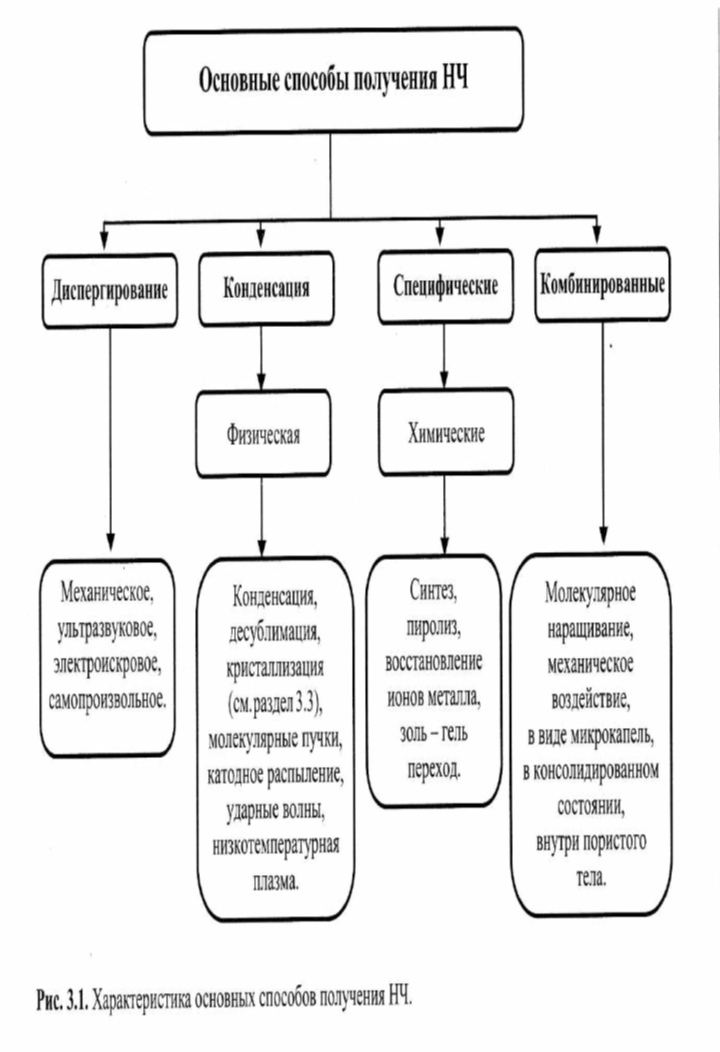 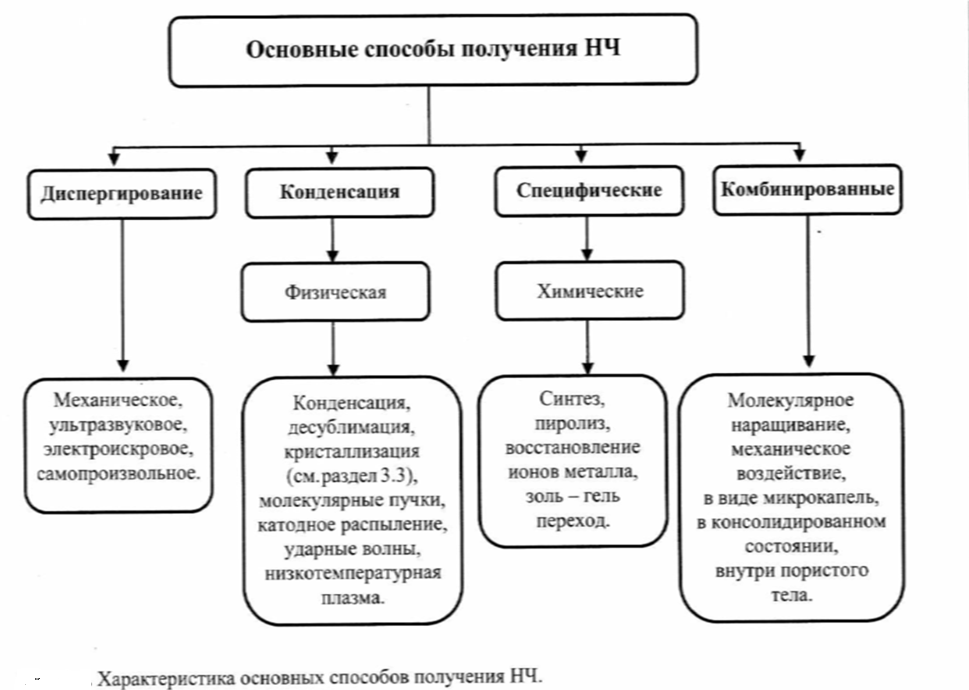 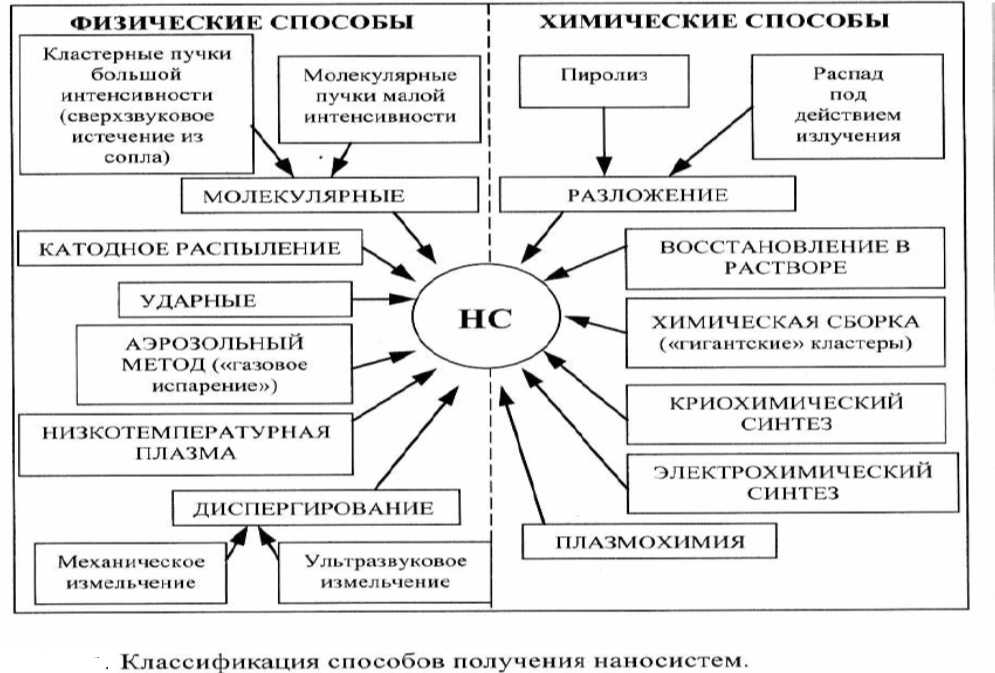 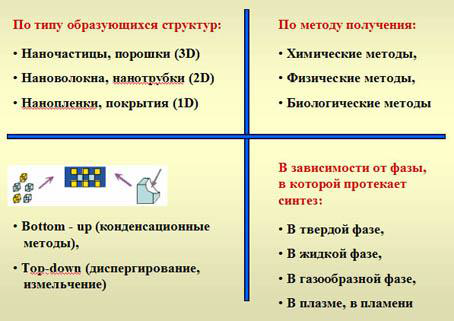 Биологические - внутриклеточный и внеклеточный методы синтеза. Многие биологические системы, включая растения, водоросли, бактерии, грибы (как мицелиальные, так и одноклеточные) и клетки животных, могут превращать ионы металлов в НЧ за счет процесса восстановления, осуществляемого белками и метаболитами, содержащимися в тех или иных организмах. Благодаря этому, можно синтезировать НЧ, обладающие высокой реакционной способностью. Однако недостатком биологических методов является относительная полидисперсность (от нескольких единиц до нескольких десятков нанометров) и сложность обеспечения контроля над размером и свойствами получаемых НЧ
Диспергационные методы «Сверху-вниз».  
Методы диспергирования подразумевают получение коллоидов / наночастиц из объемных материалов.
В нисходящем процессе используется механическое измельчение (коллоидные мельницы, шаровые мельницы, диспергаторы, центробежное измельчение, ультразвуковое измельчение посредством кавитации твердых тел и жидкостей, электрозвуковое диспергирование, самопроизвольное дичпергирование и т. д.).
 кавитация — это образование и активность пузырьков в какой-либо среде под воздействием волн ультразвука.
Современные методы диспергирования позволяют получать твердые наночастицы, нанокапли с монодисперсным распределением частиц по размерам.
Диспергирование       
типичный пример технологий типа «сверху - вниз». Измельчение в мельницах, дезинтеграторах, аттриторах и других диспергирующих установках происходит за счет раздавливания, раскалывания, разрезания, истирания, распиливания, удара или в результате комбинации этих действий. 
Для провоцирования разрушения измельчение часто проводится в условиях низких температур. 
 Обеспечивая, в принципе, приемлемую производительность, измельчение, однако, не приводит к получению очень тонких порошков, поскольку существует некоторый предел измельчения, отвечающий достижению своеобразного равновесия между процессом разрушения частиц и их агломерацией.
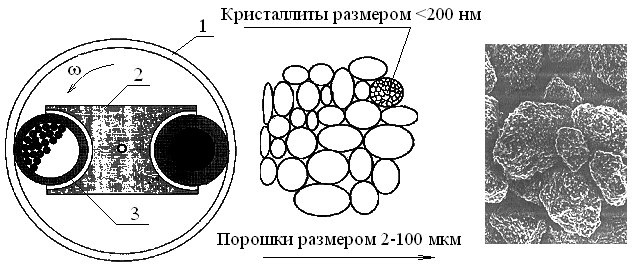 Даже при измельчении хрупких материалов размер получаемых частиц обычно не ниже примерно 100 нм; 
частицы состоят из кристаллитов размером не менее 10--20 нм. Следует считаться и с тем, что в процессе измельчения практически всегда происходит загрязнение продукта материалом шаров и футеровки, а также кислородом.
BaTiO3(5-25 нм)
НЧ Борида железа
Механическое диспергирование осуществляется на основе:
а) планетарного принципа (вращение шаров в объеме вещества)
б) вибрационного принципа (за счет вибрации корпуса и движения шаров)
Суть: силовой контакт  с инородным телом или между самими частицами


Диспергирование может осуществляться взрывом, под действием ультразвука, электрического поля, самопроизвольно
9
Электрический взрыв 
          При пропускании через относительно тонкие проволочки импульсов тока плотностью 104-106 А/мм2 происходит взрывное испарение металла с конденсацией его паров в виде частиц различной дисперсности. В зависимости от окружающей среды может происходить образование металлических частиц (инертные среды) или оксидных (нитридных) порошков (окислительные или азотные среды). Требуемый размер частиц и производительность процесса регулируются параметрами разрядного контура и диаметром используемой проволоки. Форма наночастиц преимущественно сферическая.
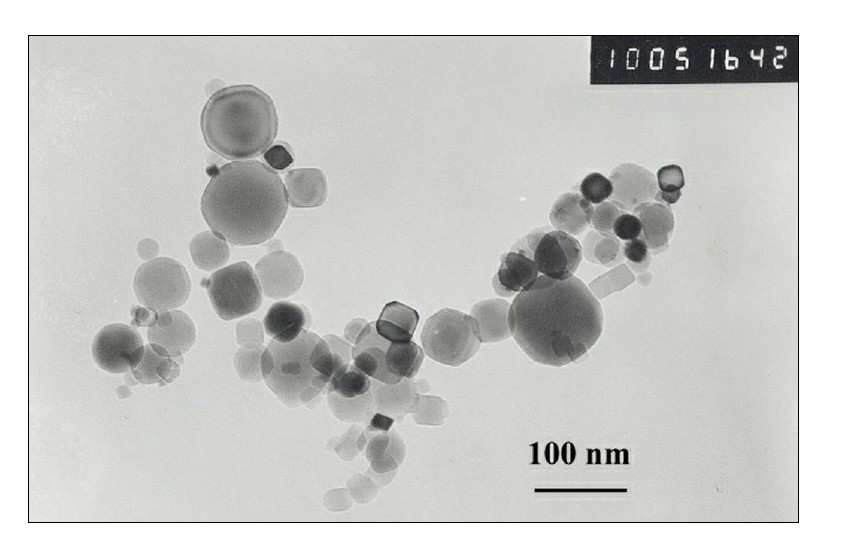 Нанопорошок γ-δ-Al2O3,
полученный методом
электровзрыва
10
Левитационо-струйный метод (flowing gas evaporation technique) 

Испарение металла в потоке инертного газа, например из непрерывно подпитываемой и разогреваемой высокочастотным электромагнитным полем жидкой металлической капли. С увеличением скорости потока газа средний размер частиц уменьшается от 500 до 10 нм, при этом распределение частиц по размеру сужается. 
Были получены НЧ марганца с размером частиц (ромбической формы) от 20 до 300 нм, сурьмы с аморфной структурой и средним размером частиц 20 нм и другие НЧ.
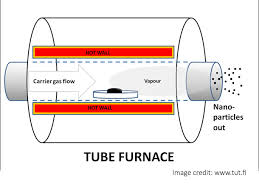 11
Конденсационные методы. Эти методы позволяют получать высокодисперсные и сверхмелкозернистые частицы, поэтому широко используются в нанотехнологиях. Приведены характеристики физических и химических методов конденсации. 
Физические методы конденсации.
В основе этого метода получения дисперсных частиц лежит отделение частиц новой фазы от пара (при конденсации) или от жидкости (при кристаллизации). Образование дисперсных частиц происходит за счет фазового перехода первого рода. Необходимым условием физической конденсации является отклонение исходной однородной системы (пар или жидкость) от состояния при определенной температуре или давлении.
Метод замены растворителя. Этот метод широко используется для приготовления твердых частиц коллоидного раствора (золя). Метод подразумевает, что раствор вещества при постоянном перемешивании вливается в жидкость, в которой это вещество практически не растворяется. Возникающее пересыщение приводит к образованию дисперсных частиц. Их размер регулируется пересыщением: чем больше пересыщение, тем меньше частицы. 
Методом замены растворителей можно получить гидрозоли серы, фосфора, канифоли и других веществ, так как они хорошо растворимы в органических жидкостях, но практически не растворимы в воде.
Метод замены растворителя применяют для решения задач нанотехнологии. В 1986 г. впервые было получено этим методом соединение с высокотемпературной сверхпроводимостью.
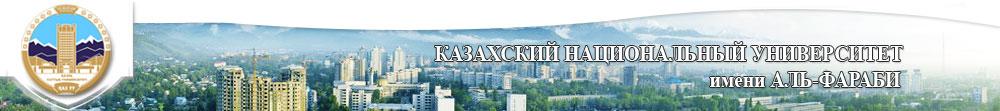 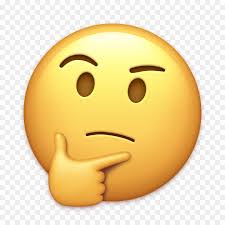 Вопросы?



Спасибо за внимание!



Akbota.Adilbekova@kaznu.kz
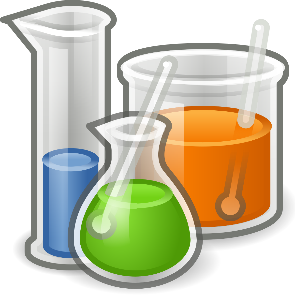